Lithium Battery Hazards
Detection, Mitigation, and Safety
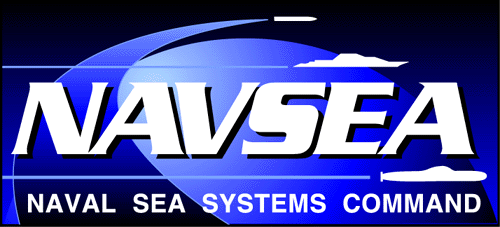 Presented by: Dr. Daphne Fuentevilla
daphne.fuentevilla@navy.mil
NSWC Carderock Division, Code 636
8th Triennial International Fire & Cabin Safety Research Conference
DISTRIBUTION STATEMENT A. Approved for public release: distribution unlimited.
Background & Outline
The information in this presentation is unclassified and approved for public release.
The purpose of this presentation is to provide general information covering:
Basic introduction to Navy’s history with lithium battery technology in military and aerospace applications
Overview of the Navy’s Lithium Battery Safety Program and recent updates
Navy lithium battery hazard analysis
Platform oriented safety assessment and hazard management
Emerging early failure detection technologies
Some of the images shown in this presentation are the result of extreme, aggressive and deliberate cell and battery abuses
10/25/16
NSWC Carderock Code 636
2
[Speaker Notes: Lot of discussion within the aviation community about how to deal with the use and transport of lithium batteries and in this talk I intend to share insights into the parallel ongoing discussions within the navy – how we regulate safety, how we assess safety, and mitigation technologies including some information on emerging early failure detection technologies.]
Lithium batteries in the news…
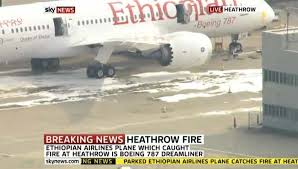 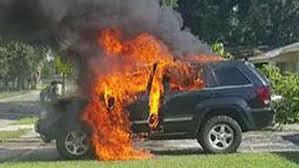 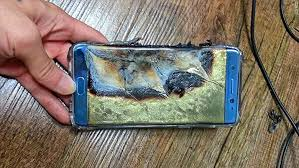 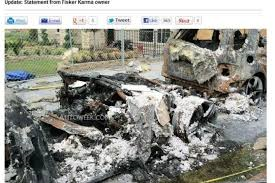 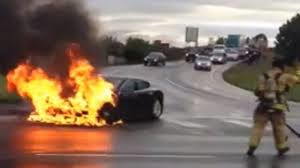 10/25/16
NSWC Carderock Code 636
3
Navy Safety Addresses Special Platform Issues
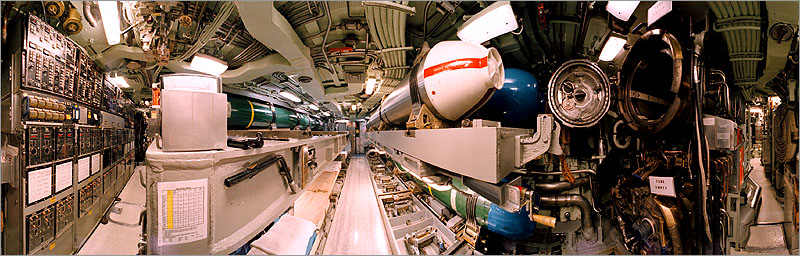 Submarine
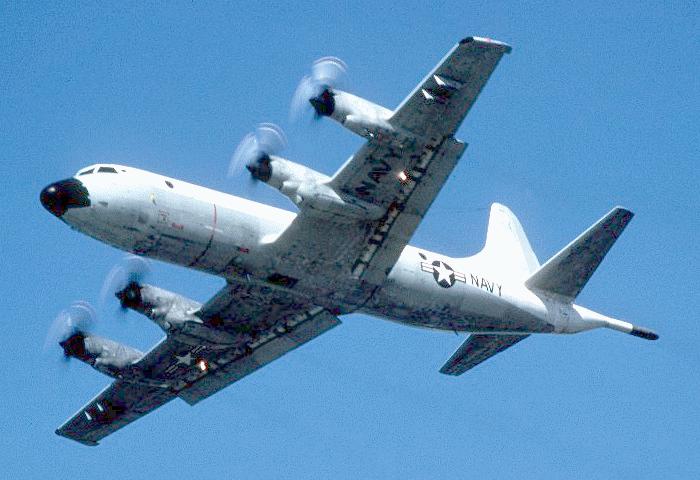 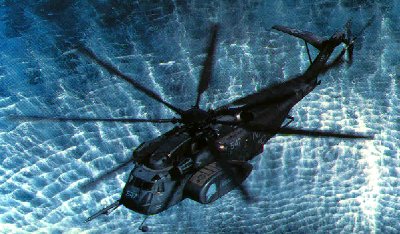 Helicopter
Aircraft
NSWC - Carderock Code 616
4
[Speaker Notes: Subsafe = whole other level of risk intolerance
Carried on, stored in, deployed from, power – COLOCATED WITH ORDNANCE, SMALL SPACES, HYBARIC (acute exposure guideline limit) AEGL issues – MISSION CRITICAL ITEMS 

Xxxx  
that means we work to MINIMIZE HAZARDS to ACCEPTABLE levels – or must elevate the acceptance of RISK to personnel, platform, mission to HIGHER AUITHORITIES (pay grade, responsibilities)]
Historical Perspective
1970        1975        1980        1985        1990        1995        2000        2005        2010        2015        2020
Lithium Primary Batteries in Navy

Lithium-Ion Secondary Batteries in Navy
Lithium Batteries first marketed in early 1970, primarily for military applications
Boeing 787 
battery  fires
Navy Lithium Battery Defining Accidents
Flight Deck Events   (‘74)
Bermuda incident         
Sonobuoy Failures
DoD Hawaii Battery /Platform Fire
Underwater Vehicle Lithium-Ion Test
NSWC Facility Fire
2.5kWhr Battery Site / Facility Fires
Apple Recall
Galaxy 7 recalls
MinuteMan
SOCl2 Event
SONY Recall
Chevy Volt     
Battery Fire
Tesla Car battery fires
(‘78)
(’94-98)
Seven personal injuries reported 1976-1983, incl. one death
In-service platform  destroyed
manufacturer ½-string fire
Significant facility and equipment damage
.1C for    signature
NAVSEA Notes
Navy Lithium Battery Safety Program
Navy High Energy       Chemical  Storage Tiger Team
Navy Li-Ion
 Safety Initiative
Instructions
R3 planned
Tech. Manuals
5
R2 planned
High Energy Tech. Man.
[Speaker Notes: A SERIOUS LITHIUM BATTERY EVENT – THE BERMUDA INCIDENT – THAT CAUSED A SPECIAL DEVICE TO EJECT A PRESSURE BOTTLE END-PLATE – CAUSED PERMANENT INJURY (NON-FATAL) LOSS OF LEG ****INITIATED**** THE NAVY LITHIUM BATTERY SAFETY PROGRAM AFTER A SERIES OF PRECURSOR TAIL-WING TRANSPONDER FIRES ON CARRIER LANDING – CONSIDERED NUISANCES – UNTIL THE NEAR FATAL **BERMUDA** EVENT  1979  STARTED THE NAVY LITHIUM BATTERY SAFETY PROGRAM]
Sometimes Things Go Wrong
Short-Circuit and Severe Failure of Li-Thermal Battery With Secondary Ignition of Coolant In Missile Flight Hardware
NSWC - Carderock Code 616
6
[Speaker Notes: Deliberate abuse, sometimes with safeties removed

Carried underwing or in weapons bay]
Sometimes Things Go Wrong
Severe Thermal Abuse
Large Li/SOCl2 Battery
NSWC - Carderock Code 616
7
[Speaker Notes: Cascading to Adjacent Units

These were 1200 AH stacked plate cells from HEDB Corp (now defunct) using a special technology – intended to be a 24-cell assembly in a UUV for submarine carriage – this is one of several hazards assessment tests conducted by NSWC Carderock in mid -90s]
Li-Ion Battery Electronic Safety Device  Verification Study
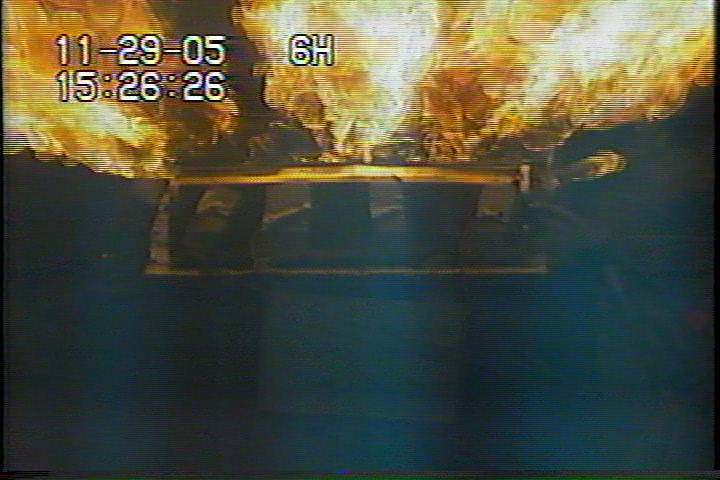 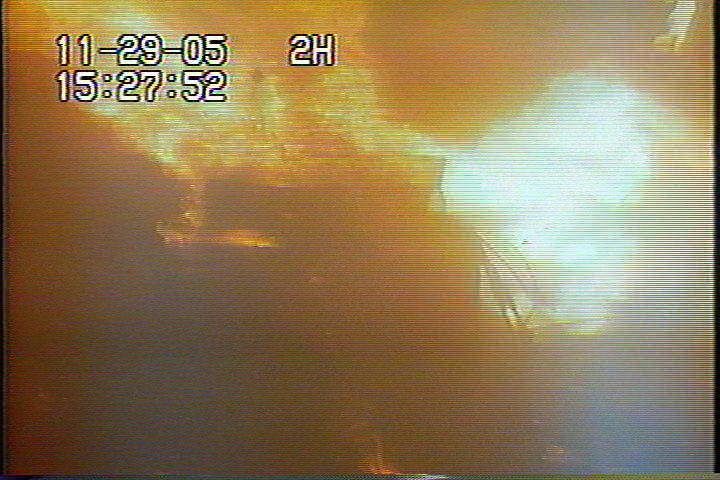 Over-charge protection circuit failure
NSWC - Carderock Code 616
8
[Speaker Notes: MESSAGE - THE IMPORTANCE OF BMS CIRCUITRY DESIGN and ELECTROSTAIC PROTECTION CANNOT BE OVER EMPHASIZED – ESD damage to MOSFET effectors for CHARGE PREVTION/DISCONNECT or Voltage comparator OUTPUT legs – can be critical to safety – HERE 30% of a 1st run product FAILED electrical safety device check – MAJOR PROGRAM STUMBLING BLOCK and DELAY]
The Mighty Bubble
10/25/16
NSWC Carderock Code 636
9
Documentation for the Navy’s Lithium Battery Safety Program
Instruction -- Defines the Process
NAVSEAINST 9310.1c of 12 Aug 2015

Technical Manual -- Guidelines for Design, Review and Procedures for Testing
Technical Manual for Batteries, Navy Lithium Safety Program and Procedures, Rev 2 S9310-AQ-SAF-010 of 15 July 2010

Technical Manual --  Guidelines for High Energy Storage Systems
HESS SG270 Tech. Manual of 27 April 2011
NSWC Carderock Code 636
10
10/25/16
Documentation for the Navy’s Lithium Battery Safety Program
Instruction -- Defines the Process
NAVSEAINST 9310 Initial Release in 1979
NAVSEAINST 9310.1a of 11 March 1982
NAVSEANOTE 9310 of 11 June 1985
NAVSEAINST 9310.1b of 13 June 1991
NAVSEAINST 9310.1c of 12 Aug 2015
Technical Manual -- Guidelines for Design, Review and Procedures for Testing
Technical Manual for Batteries, Navy Lithium Safety Program and Procedures, Rev 2 S9310-AQ-SAF-010 of 15 July 2010
Update to harmonize TM process to new INST in preparation, with release planned for early FY17
Technical Manual --  Guidelines for High Energy Storage Systems
HESS SG270 Tech. Manual of 27 April 2011
“Maximum reasonable assurance that [systems are designed for minimum risk and that] failures of these systems can be safely mitigated to avoid endangering Navy platforms or Navy personnel”
NSWC Carderock Code 636
11
10/25/16
[Speaker Notes: Systems are design for minimum risk

that means we work to MINIMIZE HAZARDS to ACCEPTABLE levels – or must elevate the acceptance of RISK to personnel, platform, mission to HIGHER AUITHORITIES (pay grade, unenviable responsibilities)]
Navy Safety Program Characteristics
Evaluate, Communicate, Accept Hazards
System Specific
cell, battery, system design, use scenario, and platform
Object Quality Evidence
Safety data package → tech. evaluation/recommendation → safety certification
Cell and Battery Casualty Characterization
Most likely failure scenario AND worst credible event
thermal abuse, overcharge, overdischarge, short circuit (hard short, crush, drop, bullet penetration), cell-to-cell propagation, electrical safety device validation
Platform Characterization and Mitigation 
Do platform features mitigates risks associated with batteries 
Heat release rate, volatile off-gas ignition, implosion, shock, vibration, etc.
Hazard Analysis, Failure Modes and Effects Analysis, Manufacturing Audit, Hazard Log
10/25/16
12
[Speaker Notes: No “pre-approved” list of batteries
SDP is the OQE for the unit being certified
 (fire fighting, special stowage, charging capabilities)
OQE is a statement of fact, either quantitative or qualitative, pertaining to the quality of a product or service based on observations, measurements, or tests that can be verified.
Test to failure – sometimes with safeties removed.   Need to know what your risk is in order to do anything about it.]
Hazards: Evaluate, Communicate, Accept
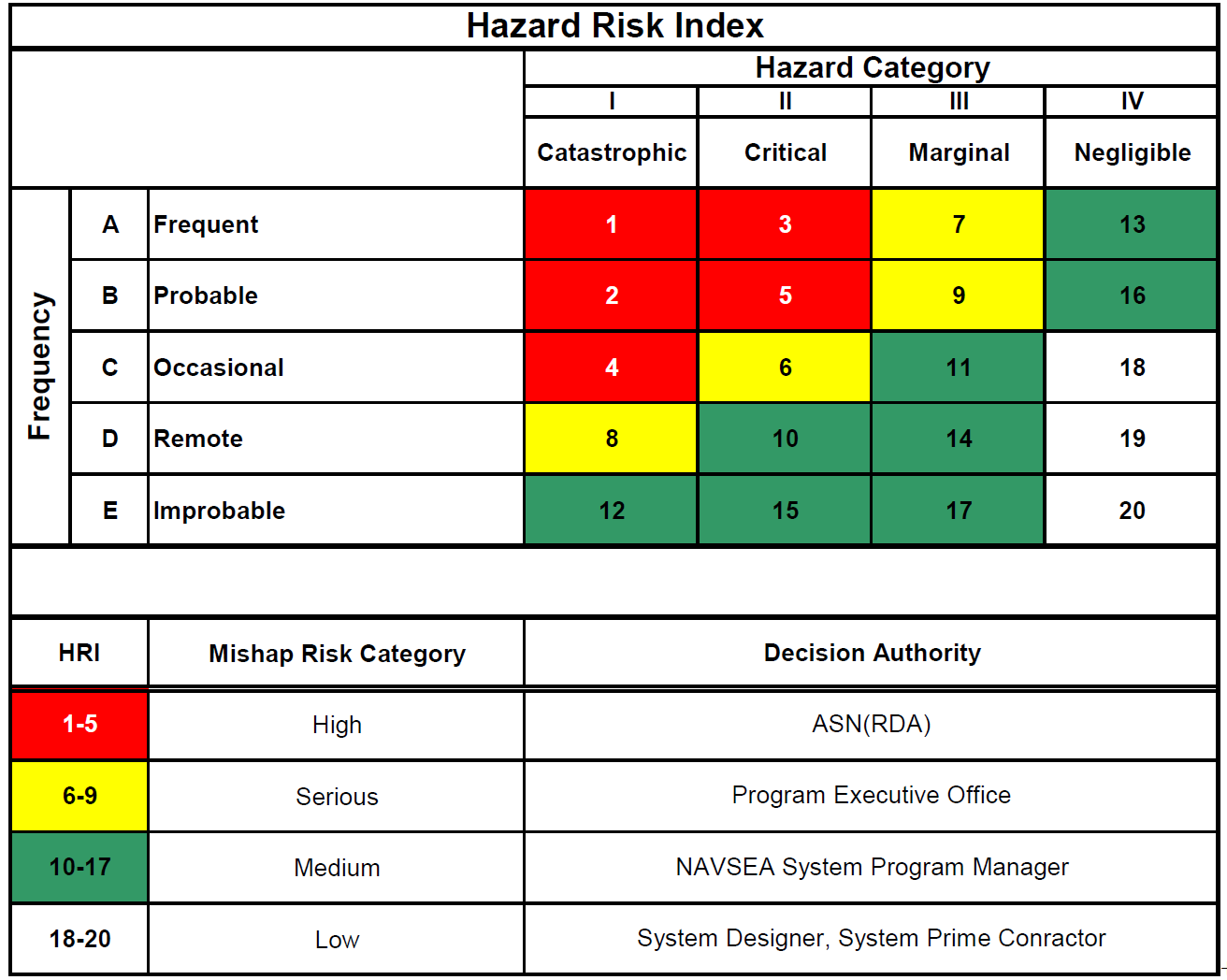 10/25/16
13
[Speaker Notes: SDP is the OQE for the unit being certified

Probability is not well established, so severity is critical and how close to threshold is critical]
Navy Safety Program Updates
Continual evaluation of blanket approval thresholds and categories
Commercial-off-the-shelf size/chemistry restrictions
Small battery exceptions
Evolving thresholds for additional platform-specific testing
1 kWH level discriminator too limiting – shifting to personnel hazard chemical, electrical, thermal based 
Incorporate all high energy technologies
SG270 – e.g. AIP/non-AIP Fuel Cell Systems, non-lithium high-energy storage systems
S9310 – e.g Li/Sulfur
10/25/16
NSWC Carderock Code 636
14
Response comparison for various “6T” truck batteries
All batteries in 6T form factor, 100% SOC
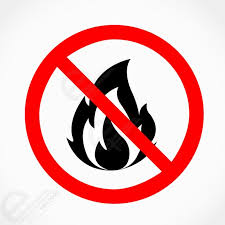 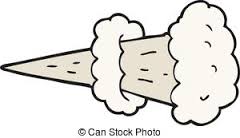 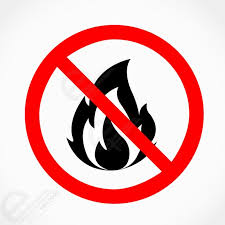 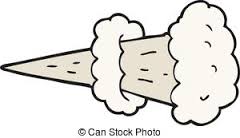 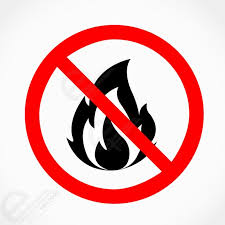 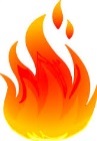 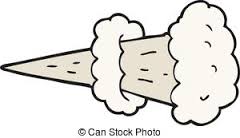 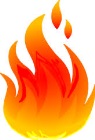 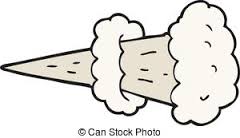 *Slow is good. Propagation times are inexact as can be difficult to say when complete. Treat as semi-quantitative metric.
15
[Speaker Notes: LFP batteries have different cell sizes and different chemical additives

NATO standardized form factor, Standardized From Factors Used in 95% of military vehicles]
Response comparison for different size batteries
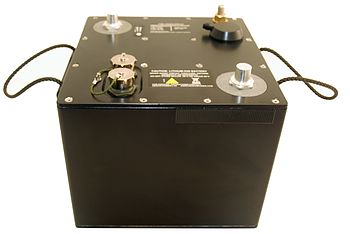 UUV battery
6T battery
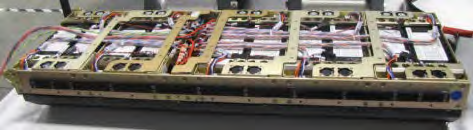 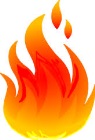 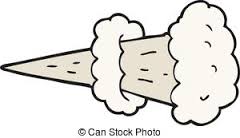 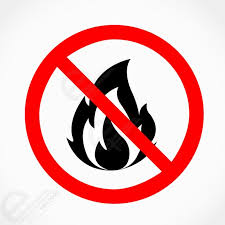 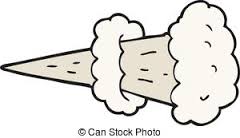 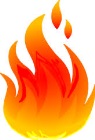 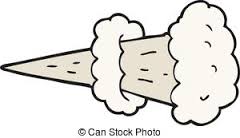 *Slow is good. Propagation times are inexact as can be difficult to say when complete. Treat as semi-quantitative metric.
Additional guidelines
Navy Safety Program documentation also includes recommendations for:
Designing safe lithium batteries
Storage and transportation packaging and conditions
Disposal guidelines
Emergency response procedures
10/25/16
17
Navy Mitigation Testing
10/25/16
NSWC Carderock Code 636
18
Hazard Mitigation: Early Detection Technologies
Lithium batteries presents challenges for containment of failure events.  
Technologies that detect failure events earlier can inform choice of mitigation options and activate mitigation earlier to improve effectiveness.
Objectives:
Assess effectiveness of emerging technologies for early detection of lithium battery failure
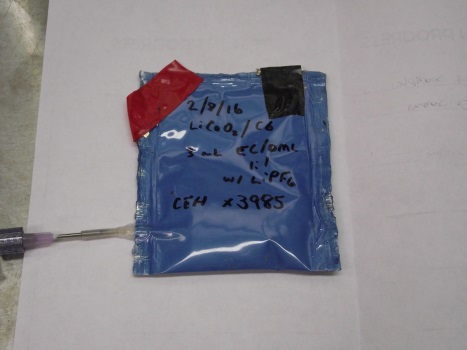 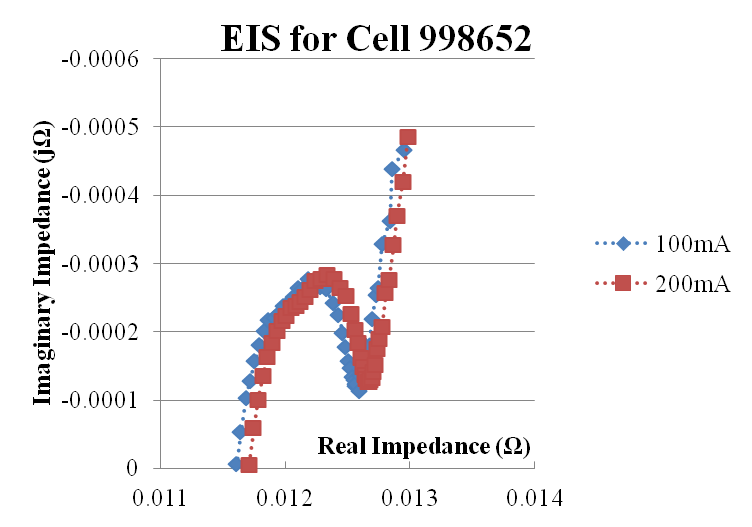 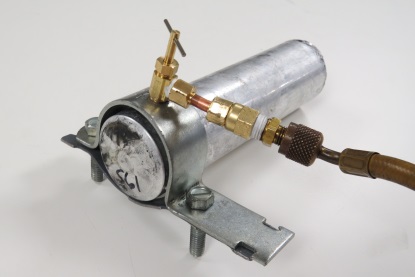 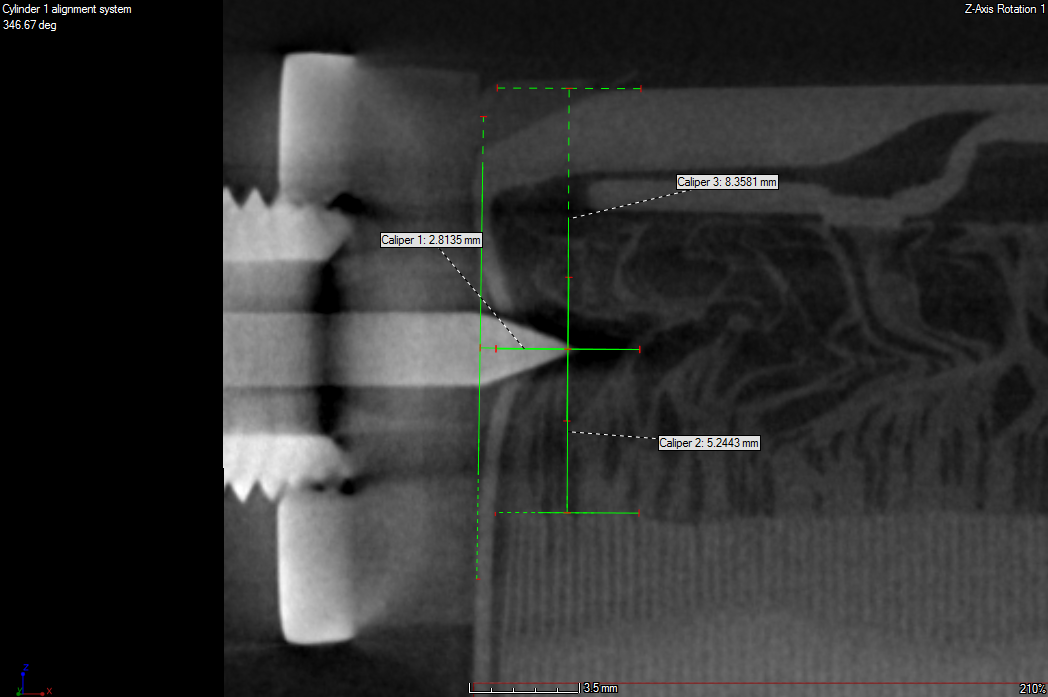 [Speaker Notes: NTSB req A-12-68 on early failure detection.

The energy density of bulk packages of lithium batteries presents challenges for containment of failure events.  Detection technologies that detect failure events earlier can inform choice of mitigation technologies and activate mitigation earlier to improve effectiveness.]
Traditional Detection
Battery Management Systems (BMS)
Temperature, Voltage, Current data
Well-established, manufacturer provided limits
Not always sufficient for preventing event, or propagation
Example: 26650 li-ion overcharge
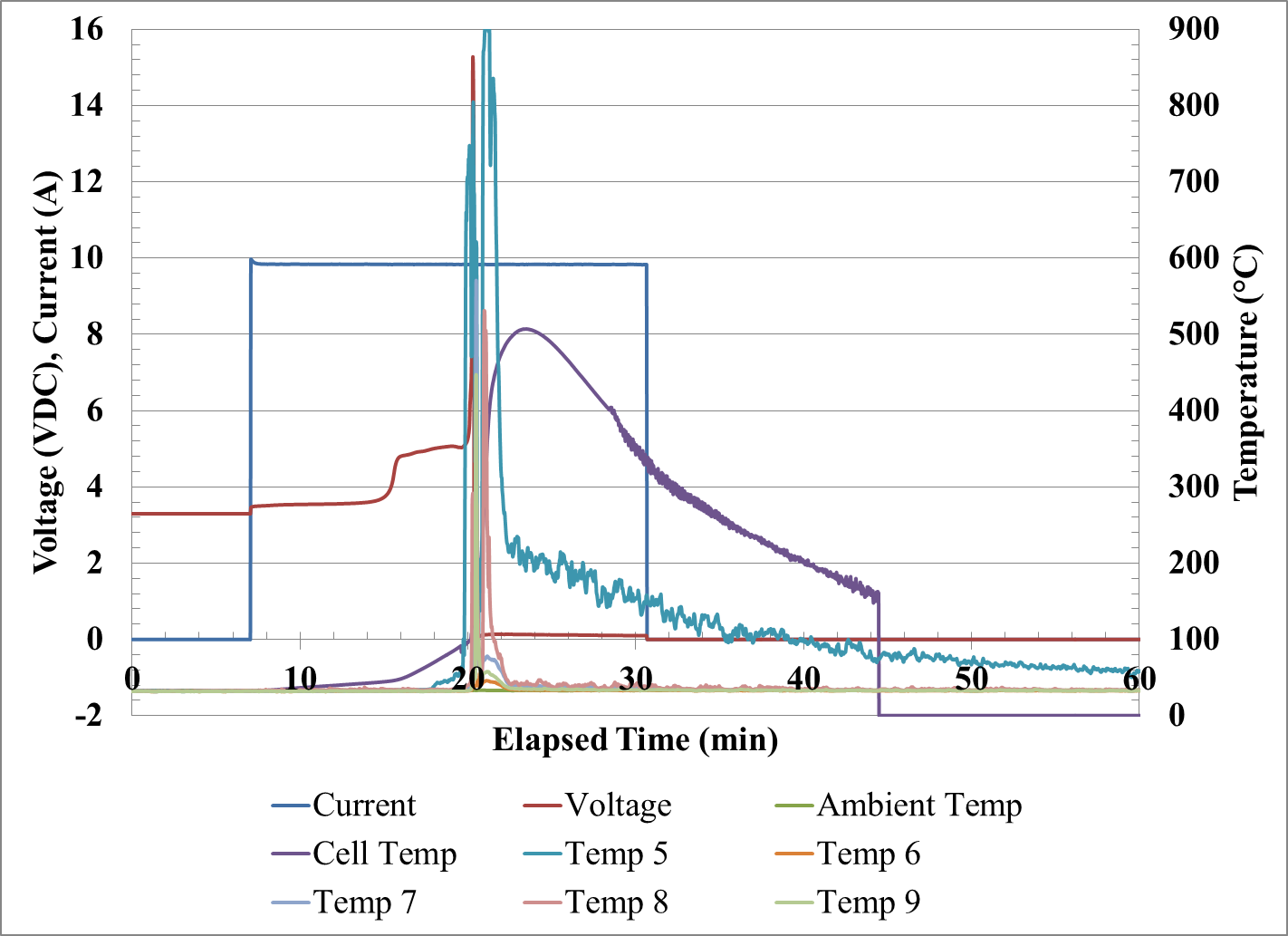 [Speaker Notes: Or providing sufficient time for mitigation technologies (water, etc)
Smoke detection, VOC detection, pressure sensing, moisture detectors]
A Priori Detection Options
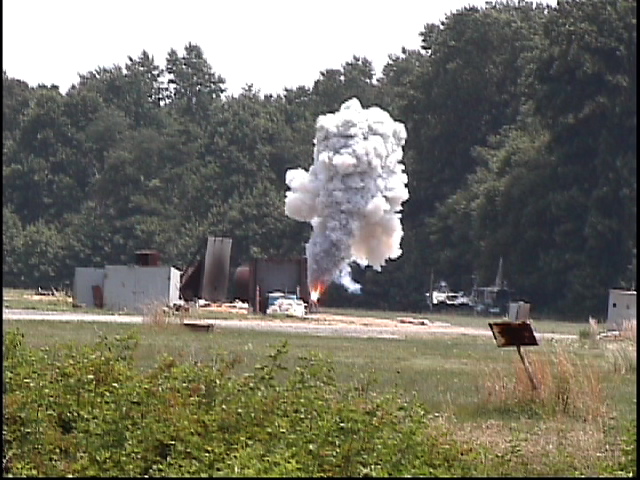 Gas emissions (VOCs, electrolyte vapor)
Strain-Pressure
Particulate emission
Thermal, acoustic, optical properties
Voltage, temperature, current
Electrical, magnetic fields
Moisture
Resistance and Impedance
Other?
10/25/16
NSWC Carderock Code 636
21
[Speaker Notes: SOME OF THESE ARE – pre-event possible, some can be intrusive, spome need special sensors or manufacturing 

All of these signatures are being leveraged in commercial or prototype early failure detection systems]
Remote Detection Technologies
Chemical Sniffing






Miniaturized VOC, electrolyte detection; spectroscopy
Prototypes currently under development by industry
Limited Navy testing to-date
chemical/environment compatibility under evaluation

May operate remotely, sans interface with battery
May be integrated to supplement traditional battery BMS

Location exterior to battery pack correlates to detection after cell failure, electrolyte leakage
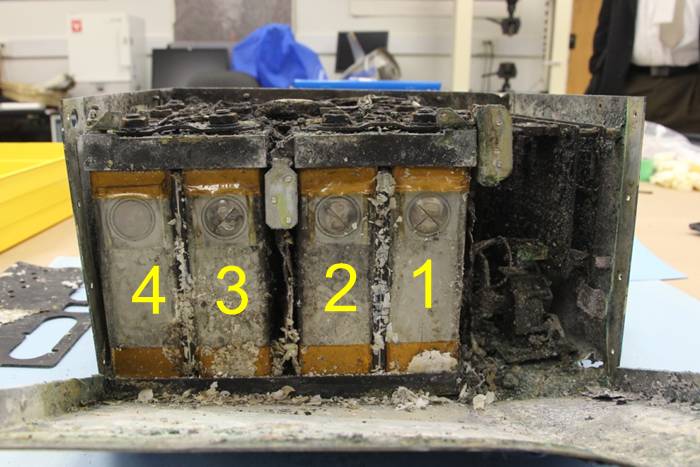 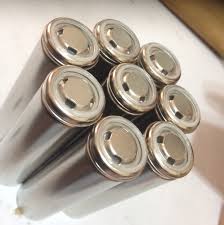 [Speaker Notes: Venting from cell failure, increased leakage from some cells pre-failure

Glass-to-metal or glass-to-ceramic seal should be hermetic (all oxyhalide and so2 cells – strongly oxidizing depolarizers where high vapor pressure toxic and highly corrosive).  Polymeric compression seals, crimped seals, may allow electrolyte leakage paths (wettability of organic electrolytes not controlled with hydrophobic coatings like alkaline batteries with aqueous electrolytes, so capillary forces and wettability harder to control).  Corrosion cracks, improper welds, abusive treatments allowing partial venting.]
Physics Based Remote Detection Technologies
Remote sensing of internal shorts








Electrical, magnetic, acoustic changes
Prototypes currently under development by industry
Proposed Navy testing FY17

May operate remotely, sans interface with battery
May be integrated to supplement traditional battery BMS

Detection dependent on location, proximity to system
Shorting → Acoustic noise
Current → Electric field
Characteristics may be modeled on first-principals and “a priori” basis and compared/evaluated for sensitivity
voltage
Separator
Electric field → Magnetic field
Anode
Cathode
[Speaker Notes: NEED MORE.

adds in red and diagonal bar words 

There are electroactive polymers that can be used and tailored to a cell chemistry as a separator that can EITHER shunt an OVERCHARGE into a discharge limiting the overpotential achieved on the cathode - - OR provide a low level magentic field to be detected....if structured correctly in assembly and processingh……(that last is an axpansion of th ecurrent tech that I thought about but jas not been demsontarted but is a natural outcome of the self-discharge if pathway oreinted)
electroactive polymers]
Battery Integrated Detection Technologies
Resistance and Impedance Monitoring






DC and AC response, battery and cell
In-situ Electrochemical Impedance Spectroscopy (EIS) – internal resistance
Prototypes under development by government and industry
Demonstrated early detection of overcharge and short
Requires electrical interface with battery/cells, initial characterization of cell/battery to establish acceptable ranges, some prototypes require steady-state (sec to hrs) to take measurement
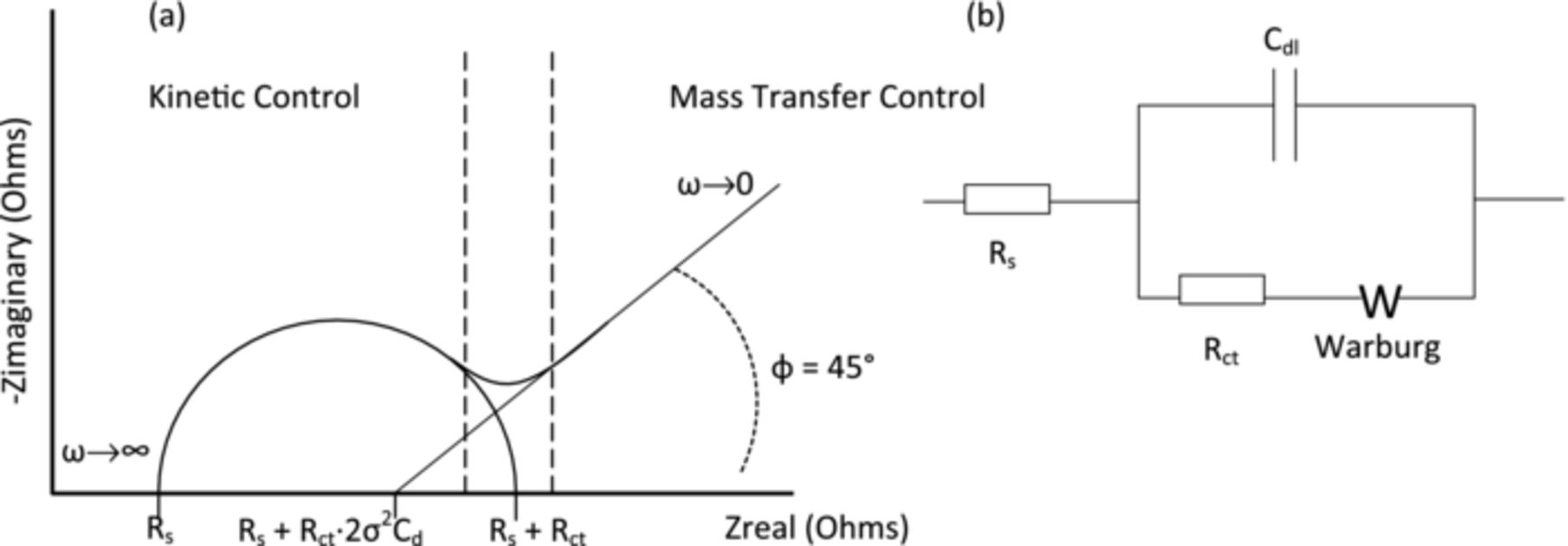 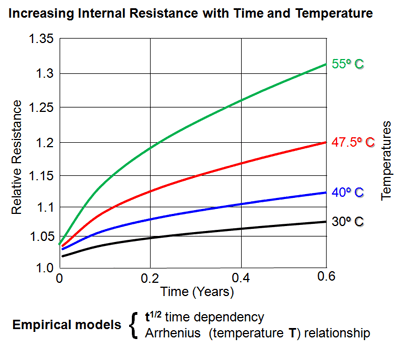 [Speaker Notes: Internet pictures

EIS, EIS to get internal temperature]
Battery Integrated Detection Technologies
Strain – Pressure – Gas generation, volume change







Recent proposed separator sensor to detect Anode-Seperator or Cathode-Seperator dendrite formation and current flow
Strain gauge or fiber-optic sensor to sense gas generated or temperature
Government and industry prototype development
Demonstrated in-situ correlation between strain gauge, gas generation, and health;
Requires integration interior to cell; exterior to cell or battery
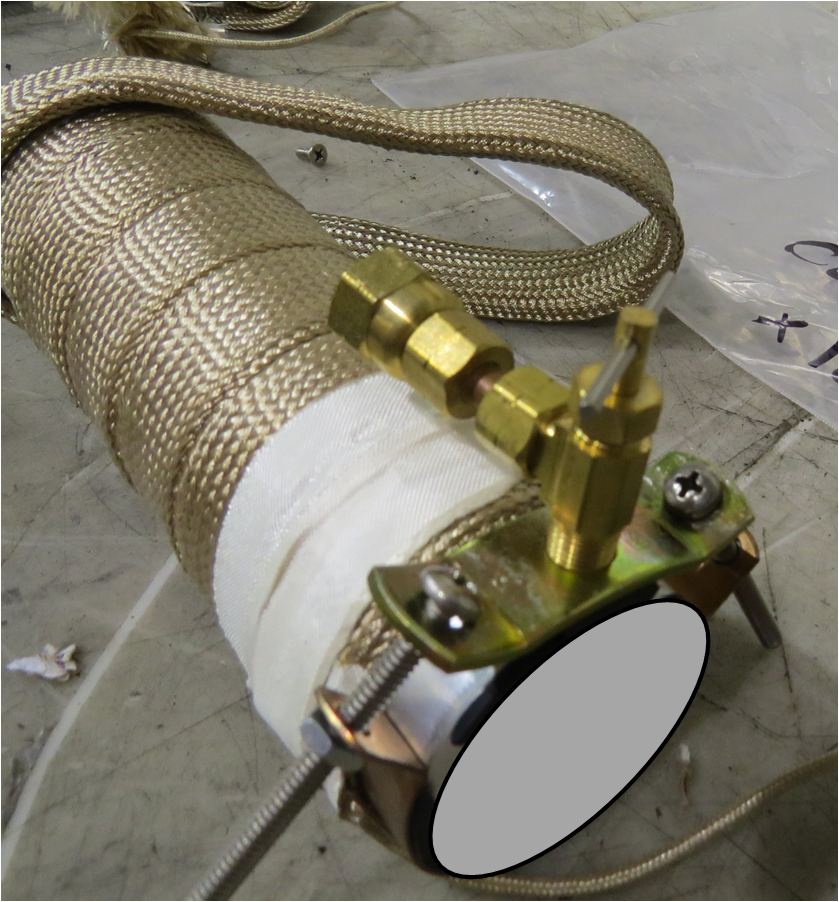 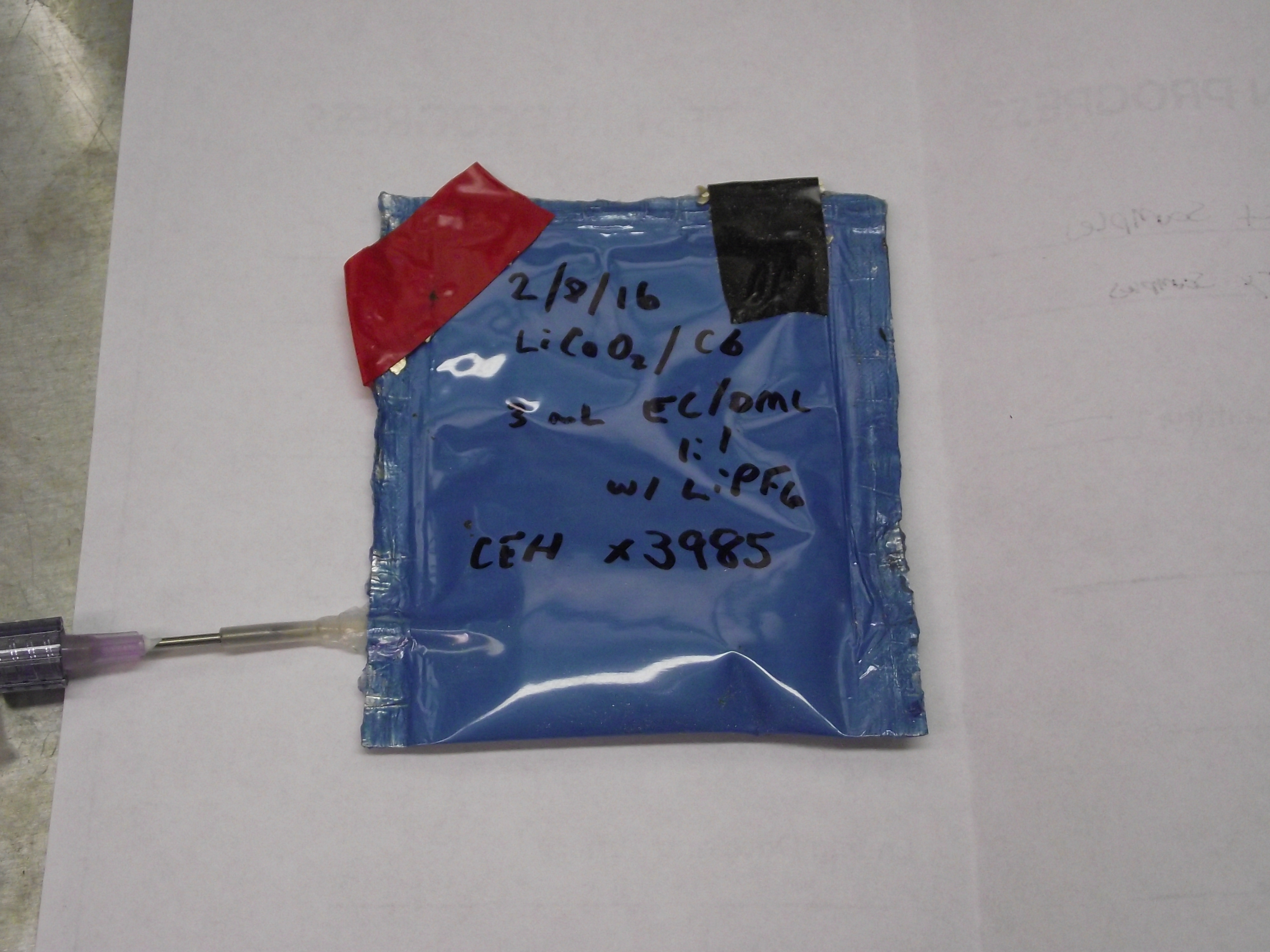 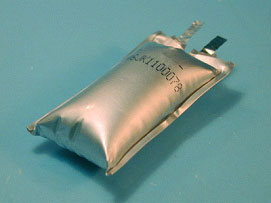 [Speaker Notes: or voltage signature internal/external 

Middle internet picture]
Technologies Planned For Evaluation by NSWC Carderock
INL/Sandia EIS – preliminary discussion
NRL prototype – agreement to test
JHU APL prototype – preliminary testing
TIAX – under test
Nexceris – tested for Navy program under separate effort
Carderock modeling – ongoing
Parthian – agreement to test
Redondo Optics, PARC, others of interest
26
Points of Contact and Collaborators
NSWC Carderock Research Team
POC: Dr. Daphne Fuentevilla, daphne.fuentevilla@navy.mil, 301-227-1641
Mr. Paul Jawlik, Dr. Azzam Mansour, Dr. Jonathan Ko, Mr. Christopher Hendricks, Dr. Gordon Waller, Mr. Clinton Winchester, Ms. Julie Simmons, Mr. Joshua Garvin, Dr. Jack Price, Mr. Kane Ivory (Australian DSTG), Mr. Mike Wartelsky
Collaborators and Sponsors
DoT PHMSA
Naval Research Laboratory (Dr. Corey Love)
Expeditionary Energy Office, USMC
NSWC Indian Head
Industry collaborators
Distribution A. Approved for public release; distribution is unlimited.
10/25/16
27
QUESTIONS?
Early Concept Torpedo Room Lithium Battery Powered UUV Water Casualty Suppression System
Documentation for the Navy’s Lithium Battery Safety Program
Instruction -- Defines the Process
NAVSEAINST 9310 Initial Release in 1979
NAVSEAINST 9310.1a of 11 March 1982
NAVSEANOTE 9310 of 11 June 1985
NAVSEAINST 9310.1b of 13 June 1991
NAVSEAINST 9310.1c of 12 Aug 2015
Technical Manual -- Guidelines for Design, Review and Procedures for Testing
Technical Manual for Batteries, Navy Lithium Safety Program and Procedures, Rev 2 S9310-AQ-SAF-010 of 15 July 2010
Update to harmonize TM process to new INST in preparation, with release planned for early FY17
Technical Manual --  Guidelines for High Energy Storage Systems
HESS SG270 Tech. Manual of 27 April 2011
NSWC Carderock Code 636
29
10/25/16
Navy’s Lithium Battery Safety Program
Program Authority of Naval Lithium Battery Safety Program is NAVSEA 05Z34 under NAVSEAINST 9310   
Covers all Navy and USMC use, storage, carriage of lithium batteries
Program Office owning the battery powered system requests a Lithium Battery Safety Certification
Technical Agents conduct the technical review 
NSWC Carderock and NSWC Crane
Technical Authorities for system/platform concurrence to lithium battery safety recommendation
NAVSEA Code 05Z34 for Surface Ship & Submarine Carriage
MSCHQ for Military Sealift Command platforms
NAVAIR 4.4.5.2 for Aircraft Carriage
NOSSA N84 for Ordnance and Weapons Systems 
USMC HQ for USMC unique systems (soon to be stood up)
Safety Certification Authority for lithium batteries delegated to responsible SYSCOMs (NAVAIR, USMC, MCSC, NAVSEA)
30
[Speaker Notes: COMNAVSEASYSCOM  assigned li battery safety and delegate that to SEA05 (CHENG) under 5100.24G assigned further to NAVSEA05Z34 TECHNICAL WARRANT AND CERT AUITHORITY  - and futher delineated by SYSCOM owninng the system  - CROSS CONCURRENCES required when used across SYSCOM COG platofmrs.]
General Response Trends
Li/CFx and Li/CFxMnO2 primary batteries
May vent with flame in response to a variety of conditions including age, charge, short circuits and high temperature exposure
Severity depends on temperature and case design
Li-Ion (FePO4 cathodes) rechargeable batteries
May vent with flame in response to high temperatures
Relatively resistant to lower rate overcharge compared with other lithium ion chemistries.
Li-Ion (CoO2, NMC, NCA) rechargeable batteries
May vent with flame in response to overcharge conditions, high temperature exposure, short circuit
Severity depends strongly on combination of current rate, over-voltage and duration
31
[Speaker Notes: Excitign chemistry right now – D =-sized 16 Ahr instead of 11Ahr.  Get to thionyl chloride.  But MnO2 electrolylte with good percentage of THF flash point of MINUS 38C or less and lithium perchlorate slat autoreduces/oxidizes with electrolyte.  BANG at 140oC.  Chemical constrained combustion.  Lithium dendritic short circuit on SO2 overcharge does approach develoment of velocity of detonation.  Shock involved is supersonic since in water not air and contributes to additional reaction sets.  FePO4 fails rapidly on high order overcharge where mixed metal oxides take and have no issues.  Current rate issue.  Regen charge on PO4 has no where to go.   No excess lithium.  Anode cathode coulometric matching is such as no excess lithium.   96% removed.  Mixed metal oxide is more resistant to that.  BUT ITHas ½ lithium left over that allow overcharge triggered failures.  BOTH CAN PLATE LITHIUM under COLD CHARGE – if Li Dendrites are a significant concern…...]
General Response Trends
Li/SO2 primary batteries
May vent mildly in response to a variety of conditions including age, short circuits, overdischarge/reversal and high temperature exposure
Vent violently, rapid deflagration when charged at moderate to high current rates to greater than 100% capacity
Li/MnO2 primary batteries
May vent with flame in response to moderate to high rate discharge into voltage reversal
Severity depends on both abuse conditions (rate and duration) and chemical composition of the battery
Li/SOCl2 and oxyhalide primary batteries
Violent vent with flame in response to charge; cold temperature  overdischarge-> ambient temperature
Severity depends strongly on combination of current rate, duration, electrolyte
32
[Speaker Notes: SO2 - High temp, forced reversal, shorting – pressure build up and vent.    Charging – rapid deflagrated burn
MnO2 – shorting, high temp combustion and burning.  Can is not a highly dependent pressure vent system so get to higher temp danger area before venting.  Perchlorite electrolyte 140-160oC exothermic reaction with organic solvent (but some triflate in commercial cells).  Bobbin cells chunks of lithium flying 20-30 feet ejection plug.  
XOCl2, SO2Cl2 oxyhalide – highly dependent on cell design and config.  Cylindrical cells.   Carbon limited design – capacity extracted from cell dictacted by weight of graphite than by lithium or electrolyte, and have li excess, can find in condition – especially in prismatic cells, where moderate reversal, under cold conditions, will establish to ineffective short circuits that only become apparent on warming.  Some sub-clusers of discharge pathways that result in metastable oxychloride/oxysulfur chloride compounds, as well as pure composite sulfur tetrahedrals in lithium dendrite matrix next to carbon – akin to black powder – shock or temperature sensitive upon rewarming.  Discharge pathways MnO2 and SO2 are limited.  Oxyhalide discharge pathways have several different chemical pathways.  Most cylindrical thyionyl chloride cells hav some overlap of lithium – double over wrap of lithium.  HEDB prismatics susceptible to cold heating event, demonstrated on different sizes of HEDB cell types.  Never got to it with thionyl chloride cylindrical cells.  Levy and Bro battery safety on Clint’s desk with White Oak thionyl chloride behaviors.]
General Response Trends
Manufacturing Controls
Automated vs Manual assembly
Comercial vs Militray “boutique” except when unavoidable
Auditing Controls/Quality Management System
6sigma as a minimum; ISO9000 marginally ok; AS8100 better but not sufficient
FOD inspection
At every possible step for Ferrous and non-Ferrous metal
Nickel, iron, zinc, 
CT Scan and Pre-Post Acceptance Test criteria for run-of-plant exemplars for some contracts 
Critical Design Choices – lowering ED to allow self-thermal management and mitigation control
33
[Speaker Notes: Excitign chemistry right now – D =-sized 16 Ahr instead of 11Ahr.  Get to thionyl chloride.  But MnO2 electrolylte with good percentage of THF flash point of MINUS 38C or less and lithium perchlorate slat autoreduces/oxidizes with electrolyte.  BANG at 140oC.  Chemical constrained combustion.  Lithium dendritic short circuit on SO2 overcharge does approach develoment of velocity of detonation.  Shock involved is supersonic since in water not air and contributes to additional reaction sets.  FePO4 fails rapidly on high order overcharge where mixed metal oxides take and have no issues.  Current rate issue.  Regen charge on PO4 has no where to go.   No excess lithium.  Anode cathode coulometric matching is such as no excess lithium.   96% removed.  Mixed metal oxide is more resistant to that.  BUT ITHas ½ lithium left over that allow overcharge triggered failures.  BOTH CAN PLATE LITHIUM under COLD CHARGE – if Li Dendrites are a significant concern…...]